The dangers of
Smart meters
O&R currently changing out analog meters to Smart Meters in Orange County, NY
What are smart meters?
Smart Meters are wireless devices that emit Radio Frequency (RF) radiation while sending data to the utility company 
Each meter talks to other Smart Meters in the neighborhood forming a mesh that sends usage data to relays on telephone poles creating Electro Magnetic Fields (EMFs)
Advantages of smart meters to Orange & Rockland
Smart Meters allow utility companies to eliminate  meter reader jobs
O&R estimates $75 million in savings over 20 years
NO savings to consumers
NO advantage to consumers
WHAT DO THEY LOOK LIKE?
How to identify a smart meter:
No longer has the familiar big wheel or the clock dials
Has an electronic digital display that flashes different numbers in sequence
Health concerns
Smart Meters transmit dangerous and unprecedented levels of pulsed Radio Frequency Radiation (RF) 24 hours a day
World Health Organization
On May 31, 2011, it’s International Agency for Research on Cancer (IARC) placed radiation from cell phones into category 2B- the same category as DDT and engine exhaust.
The WHO today classifies wireless, non-ionizing radiation as “possible cancer causing” based on a broad investigation into the peer-reviewed science
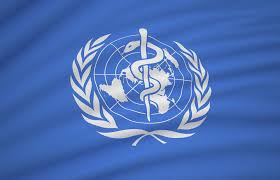 Example of misleading chart
Cell Phones and other devices vs smart meters
Cell phones and other devices can be turned off and are used intermittently
Smart meters emit Radio Frequency Radiation (RF) 24 hours a day and can NOT be turned off
Smart Meters send spikes or blasts of RFs up to 190,000 times per day
These peaks are usually averaged over 30 minutes, hiding the peak energy levels
“There is no evidence smart meters are safe. Evidence from radio frequency exposure shows an increased risk of cancer, damage to the nervous system, and adverse reproductive effects.“
–Dr. David carpenter, MD, public health physician
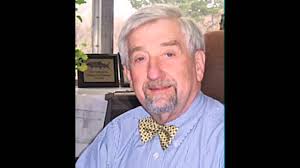 “Comparing smart meters to cell phones with an apples to apples comparison, smart meters emit 100 times more full body radiation than cell phones
Daniel hirsch. Nuclear physicist, usCS
FCC Guidelines offer no protection for:
People with pacemakers, deep brain stimulators or diabetes pumps
Pulsed signal vs continuous wave
The Peak Energy Level of pulses
Cumulative exposure from all sources
Children, elderly, or pregnant women
“Children and fetuses most at risk from wireless devices because their brain tissues are more absorbent, their skulls are thinner and their relative size is smaller”
–Journal of microscopy and ultrastructure
Smart Meter Fire hazards
Smart meters linked to HOUSE fires
Smart Meters are not installed by licensed electricians
NY State Senator David Carlucci says his office has received several calls stating fires were started after Smart Meters were installed
To protect your health and safety:
O&R Customers must pay monthly $15 fee to opt out
Paying a smart meter opt out fee is like:
paying the cigarette companies a monthly fee not to smoke
NY county and local governments passing the right of customers to retain analog meters without opt out fees
Ulster County Legislature
Duchess County Legislature
Town of Woodstock
Town of Olive 
Town of Gardiner
City of Kingston
Requested
Resolution
Support the right of all utility customers to opt-out of smart meters without paying an “opt out fee”
Support the right of opt-out customers to keep or get back their analog meter